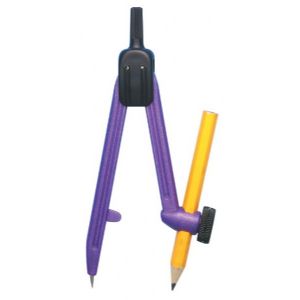 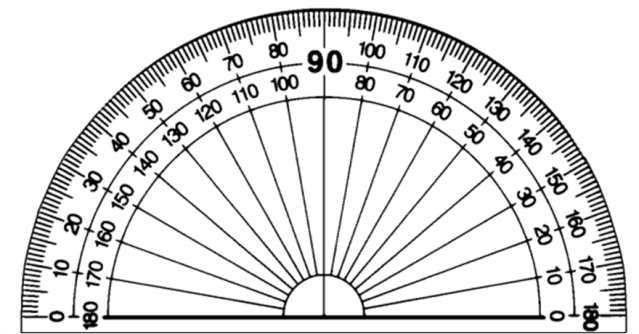 Autumn Term

Spring Term

Summer Term
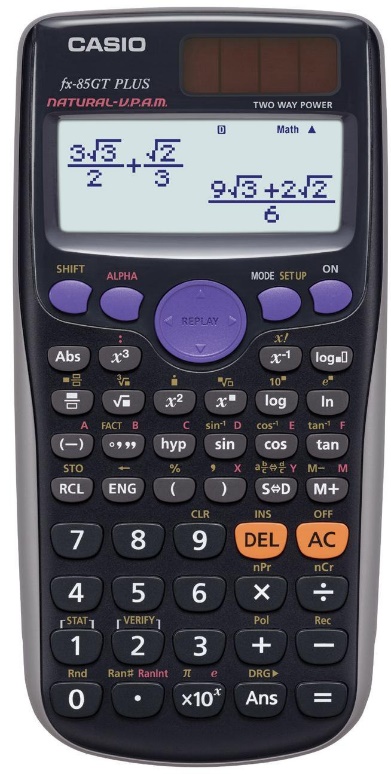 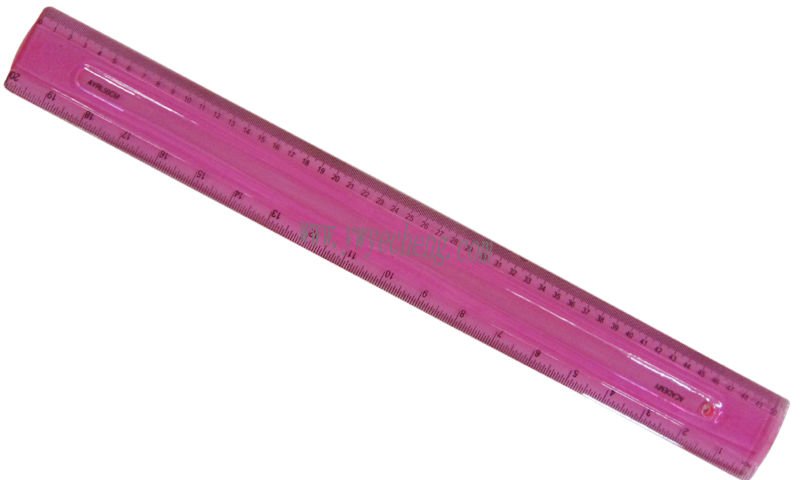 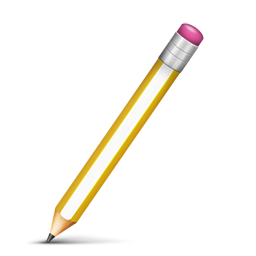 [Speaker Notes: To use:
Click the term.	
On the next slide, select the week of the term and the lesson of the week.
Give students 5 to 10 minutes on the questions.
Go through the solutions as a class – answers are not included as there is no point in using this resource if you do not go though full solutions.
No printing required!]
Autumn Term
Spring Term
Summer Term
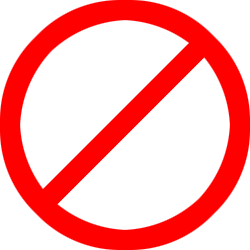 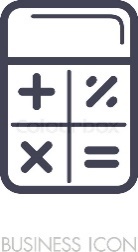 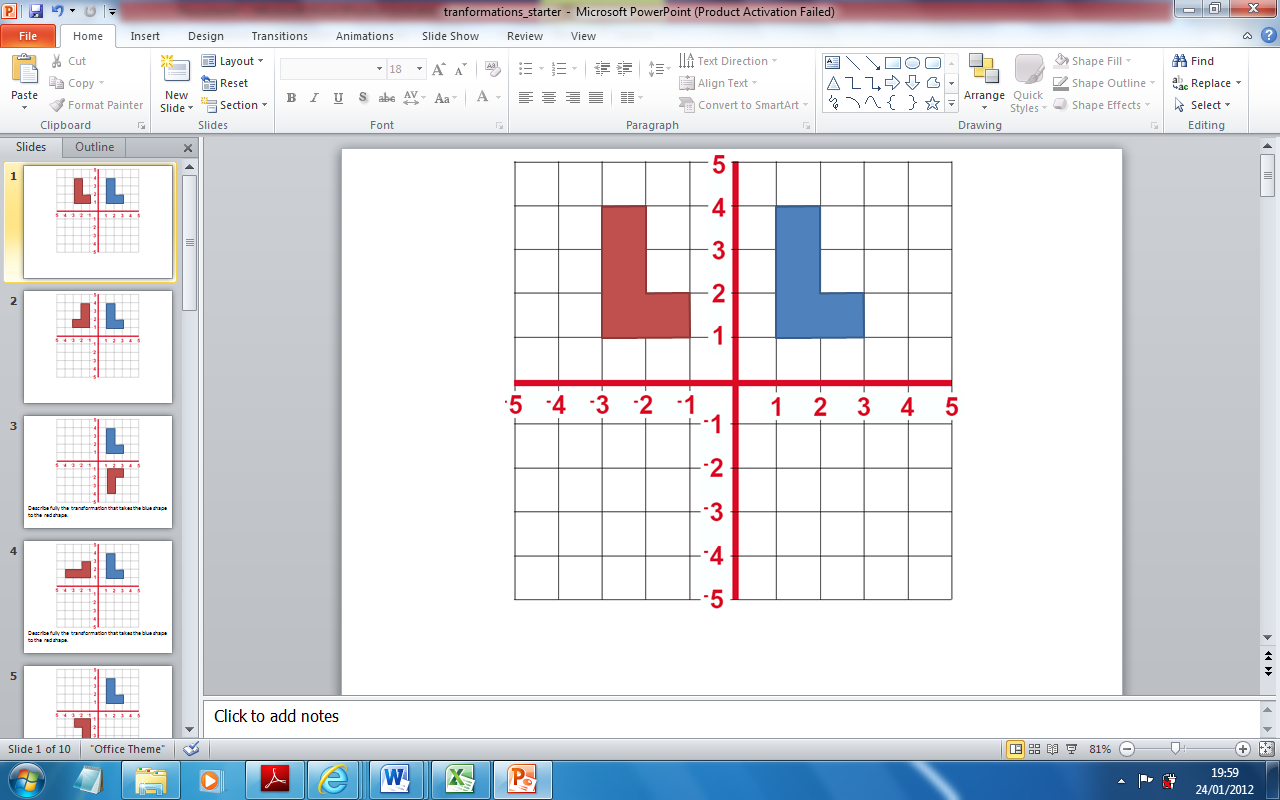 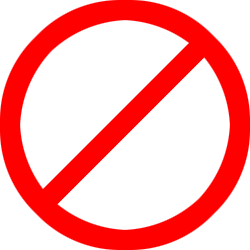 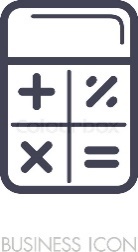 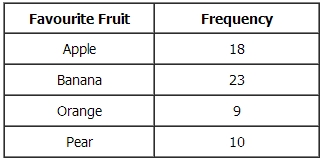 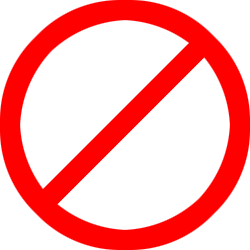 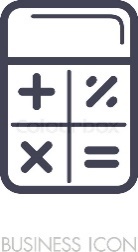 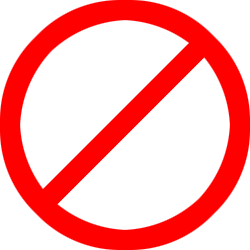 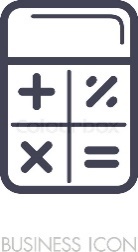 3 cm
5 cm
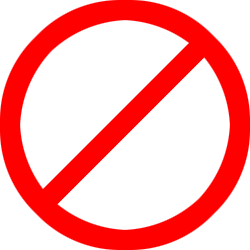 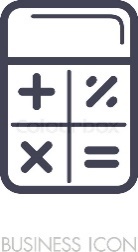 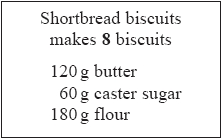 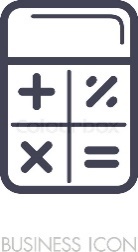 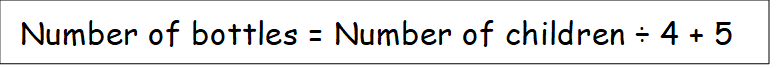 4 cm
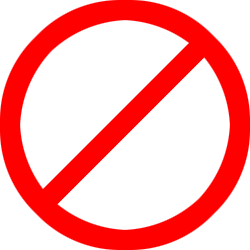 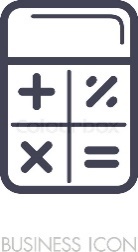 Calculate the gradient of the graph. 

Write 0.7 as a fraction.

Calculate 40% of £36.

Adam cycled 24 km in 2 hours. Work out his average speed.
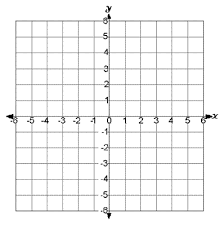 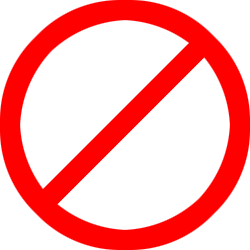 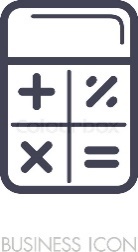 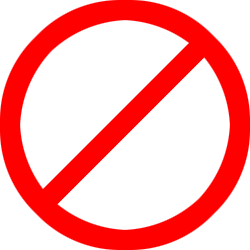 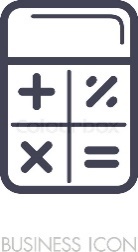 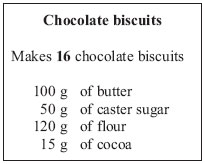 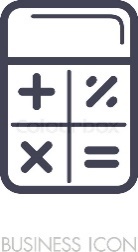 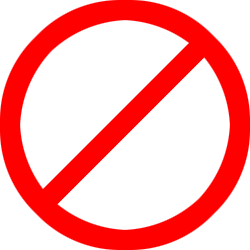 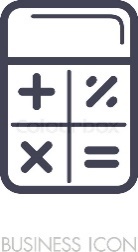 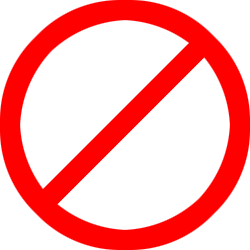 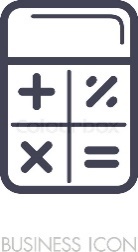 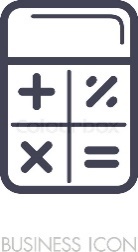 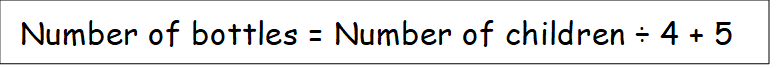 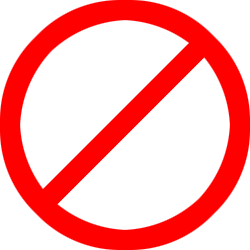 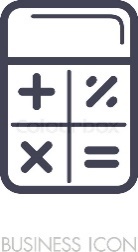 There are only silver cars, blue cars and red cars in the car park at Allerton School. The pie charts show information about the numbers of these cars. What fraction of the cars in the car park at Allerton School are blue? Give your fraction in its simplest form.

Describe fully the single transformation which maps the blue shape onto the red shape.

Stuart drives 180 km in 2 hours 15 minutes. Work out Stuart’s average speed.
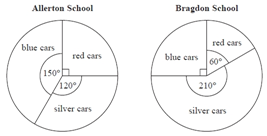 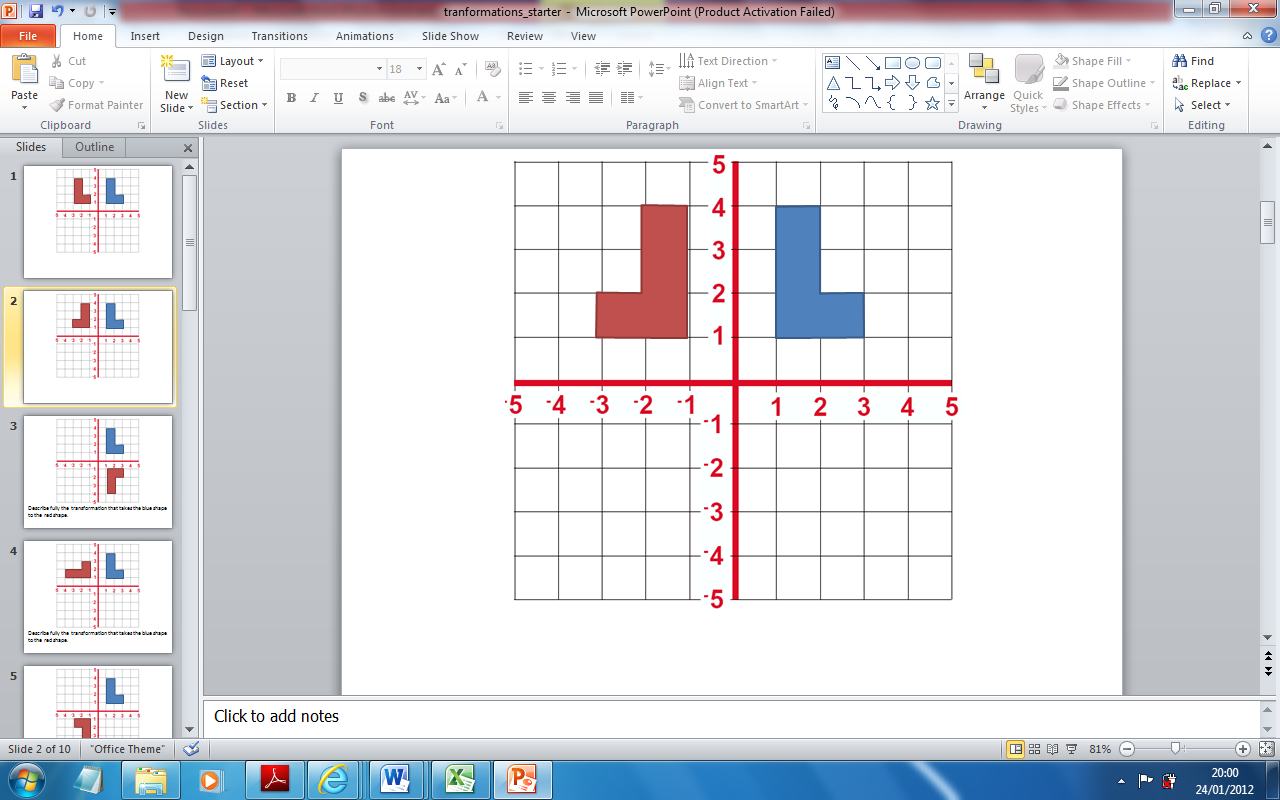 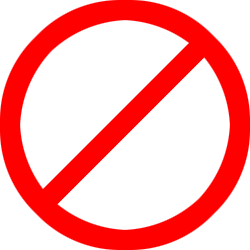 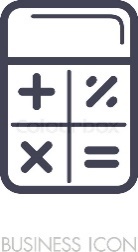 4 cm
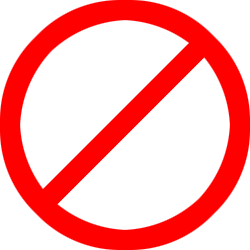 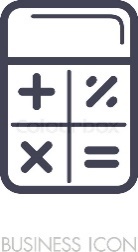 Describe fully the single transformation which maps the blue shape onto the red shape.

Calculate the lowest common multiple of 12 and 15.

 Divide £32 in the ratio 3 : 8.

Calculate the area of the parallelogram.
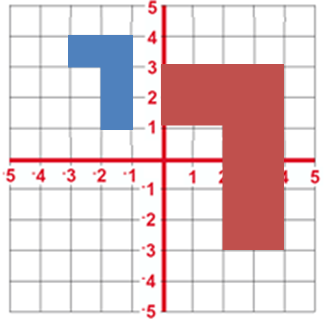 4 cm
5 cm
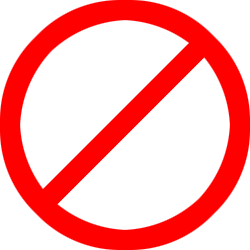 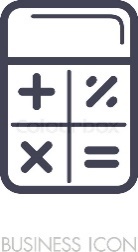 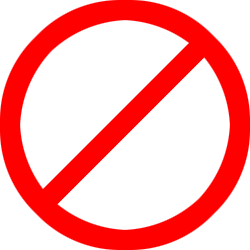 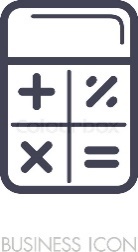 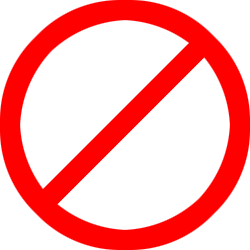 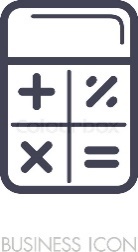 Find the nth term of the sequence:	6	11	16	21… 

Calculate the area of the shape.

Calculate 42% of £80.
3 cm
4 cm
6 cm
3 cm
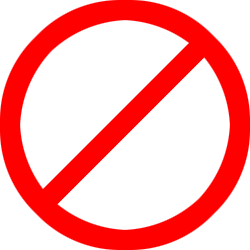 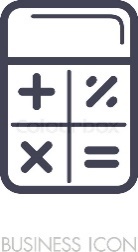 4 cm
3 cm
6 cm
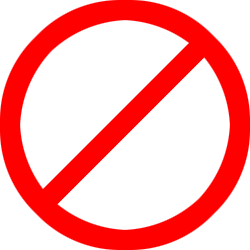 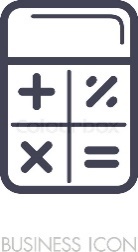 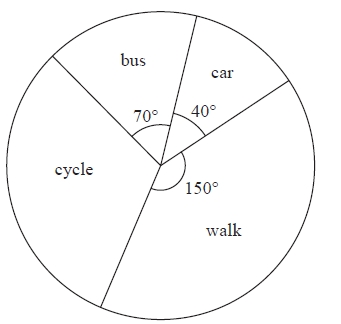 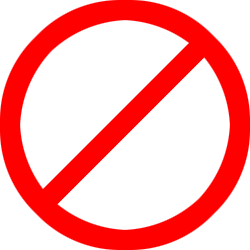 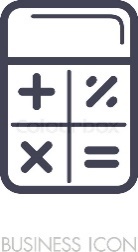 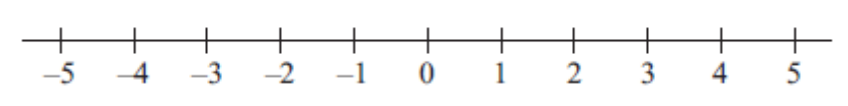 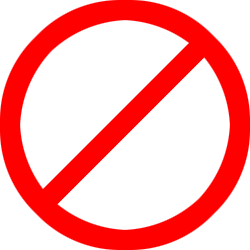 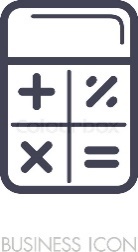 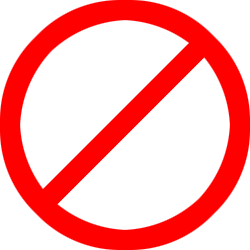 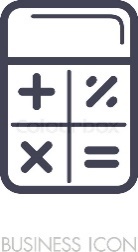 This rule can be used to work out the time, in seconds, it takes to download music tracks.


Work out the time, in seconds, it takes to download 9 music tracks. 

Convert 800 g to kilograms.

 Write down the mode of the following list of numbers:
	6	9	10	9	11	9	9
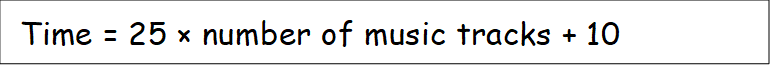 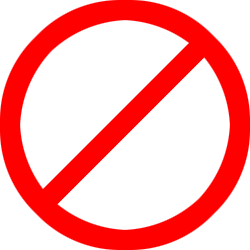 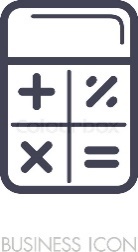 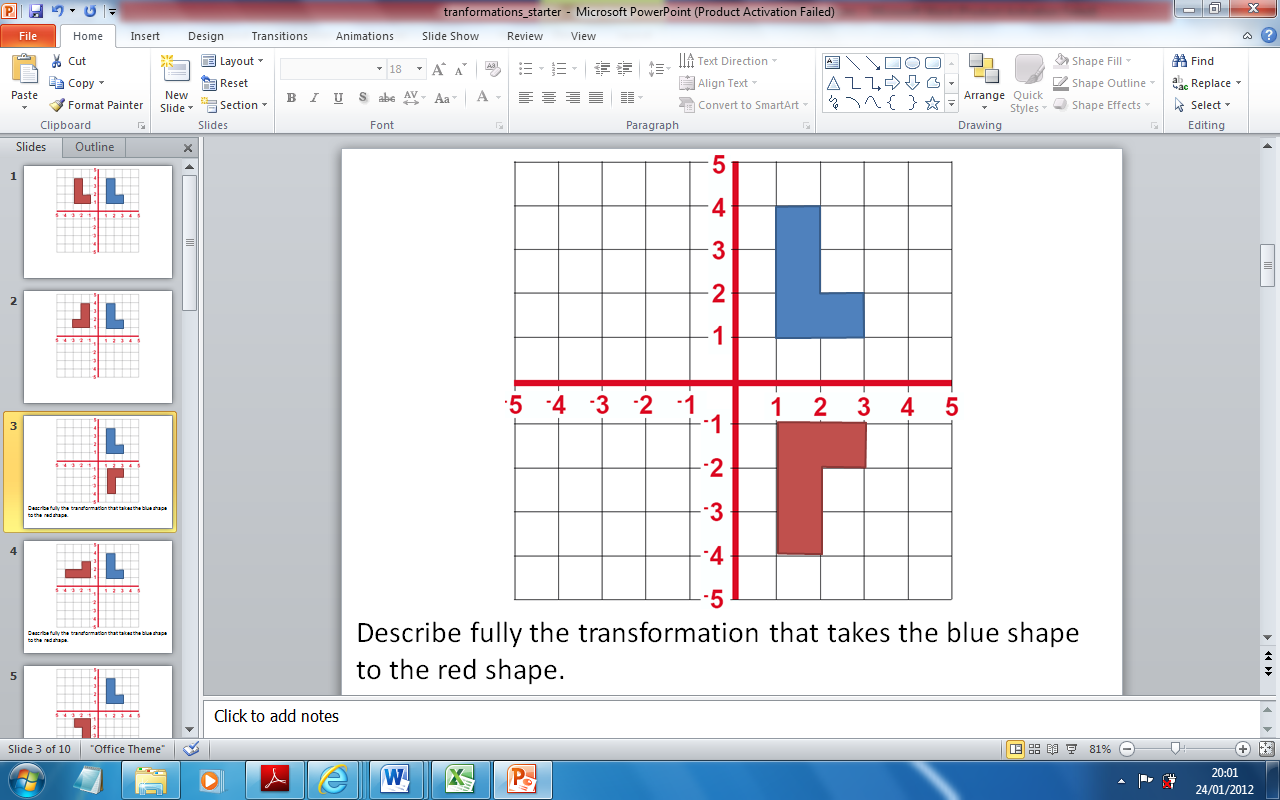 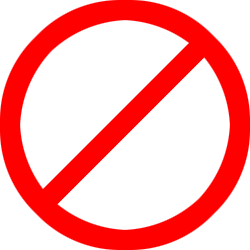 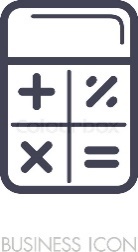 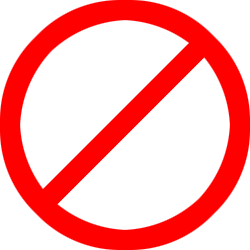 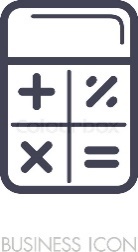 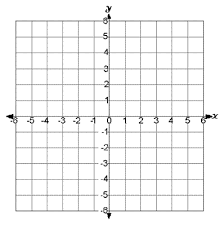 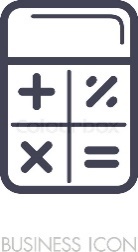 6 cm
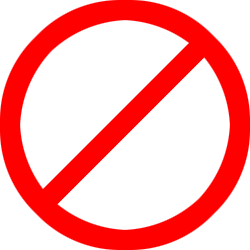 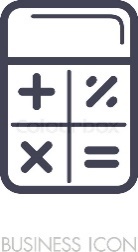 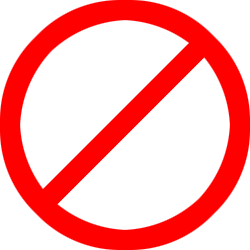 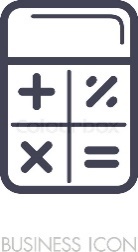 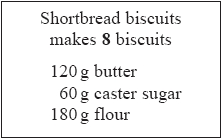 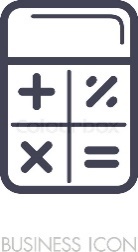 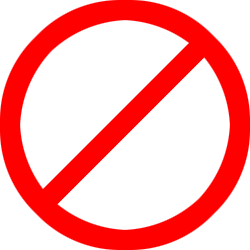 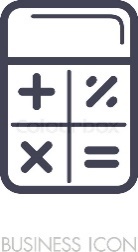 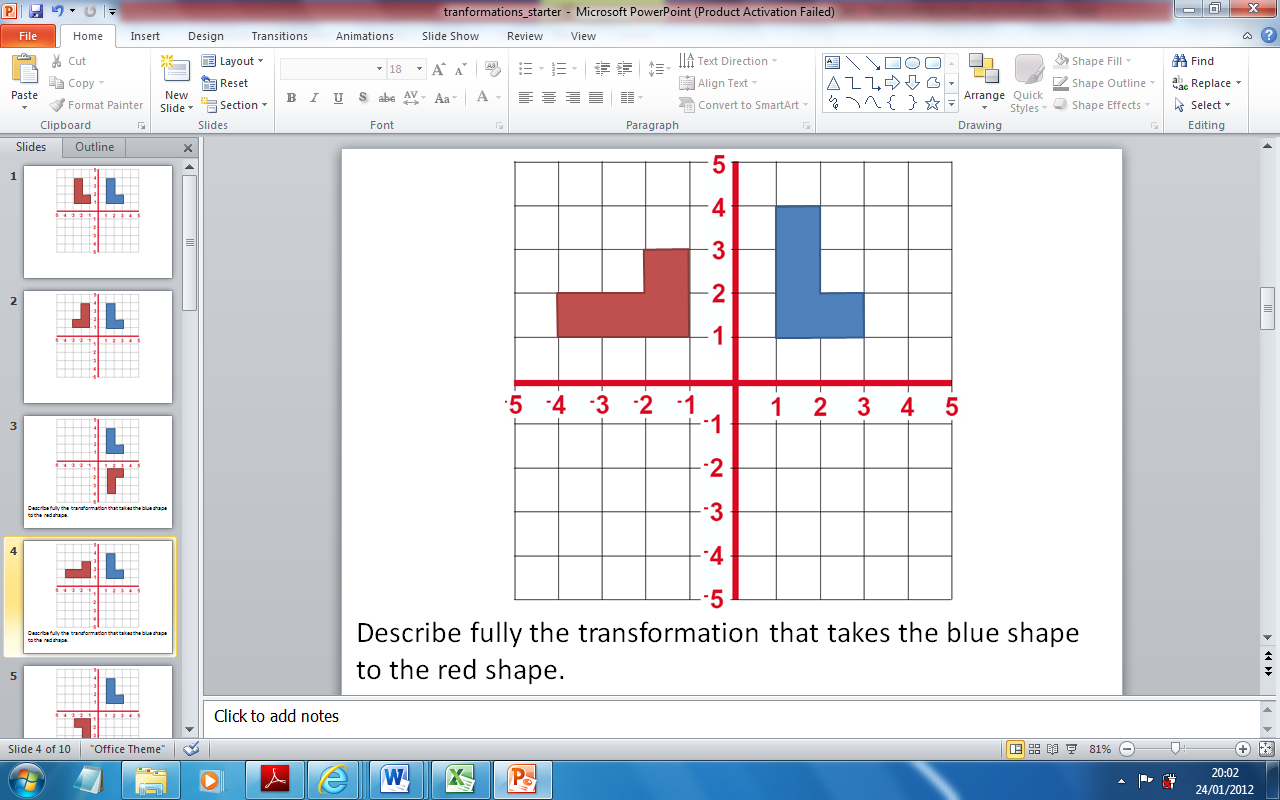 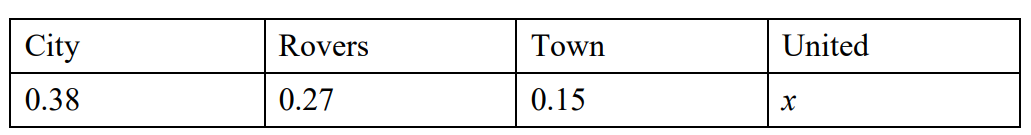 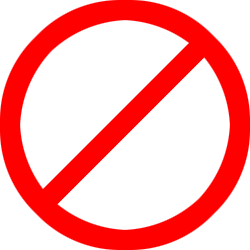 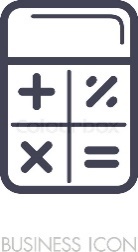 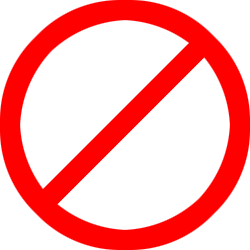 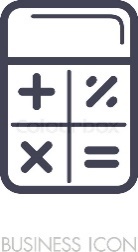 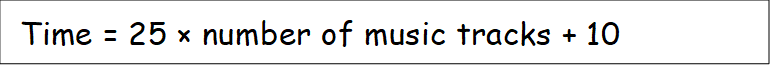 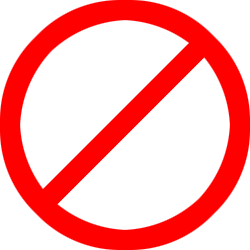 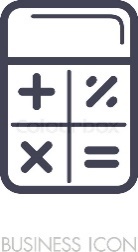 3 cm
4 cm
6 cm
3 cm
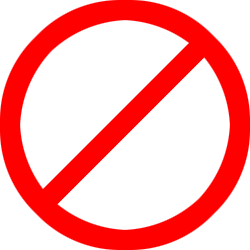 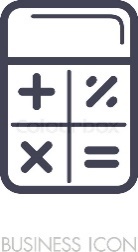 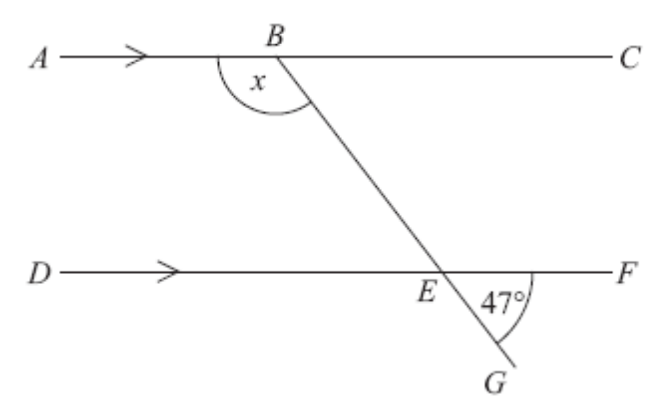 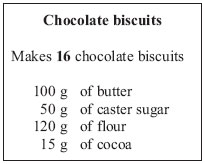 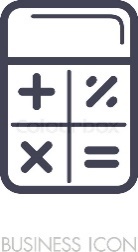 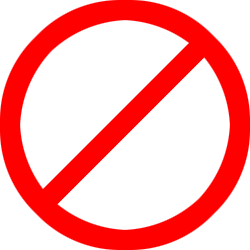 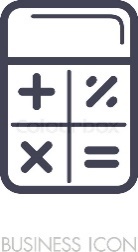 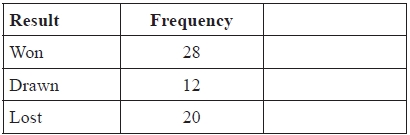 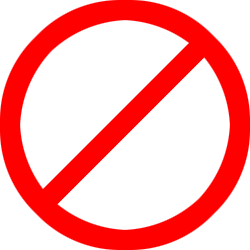 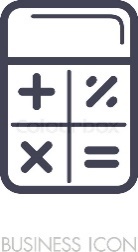 Radox Handwash cost is on offer at Boots and Superdrug. 
Boots 500ml bottles on offer at 3 for 2
Superdrug 300ml bottles on offer at buy one get one free
Where is the handwash better value, at Boots or Superdrug? 

Calculate the surface area of the cube.

The distance from Liverpool to Prague is 1200 km. A flight from Liverpool to Prague lasts 4 hours. Work out the average speed of the aeroplane.
6 cm
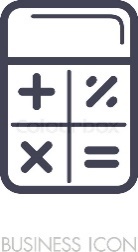 4 cm
7 cm
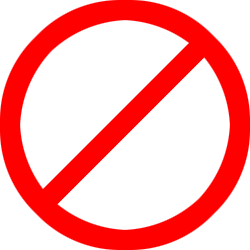 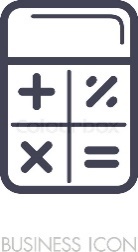 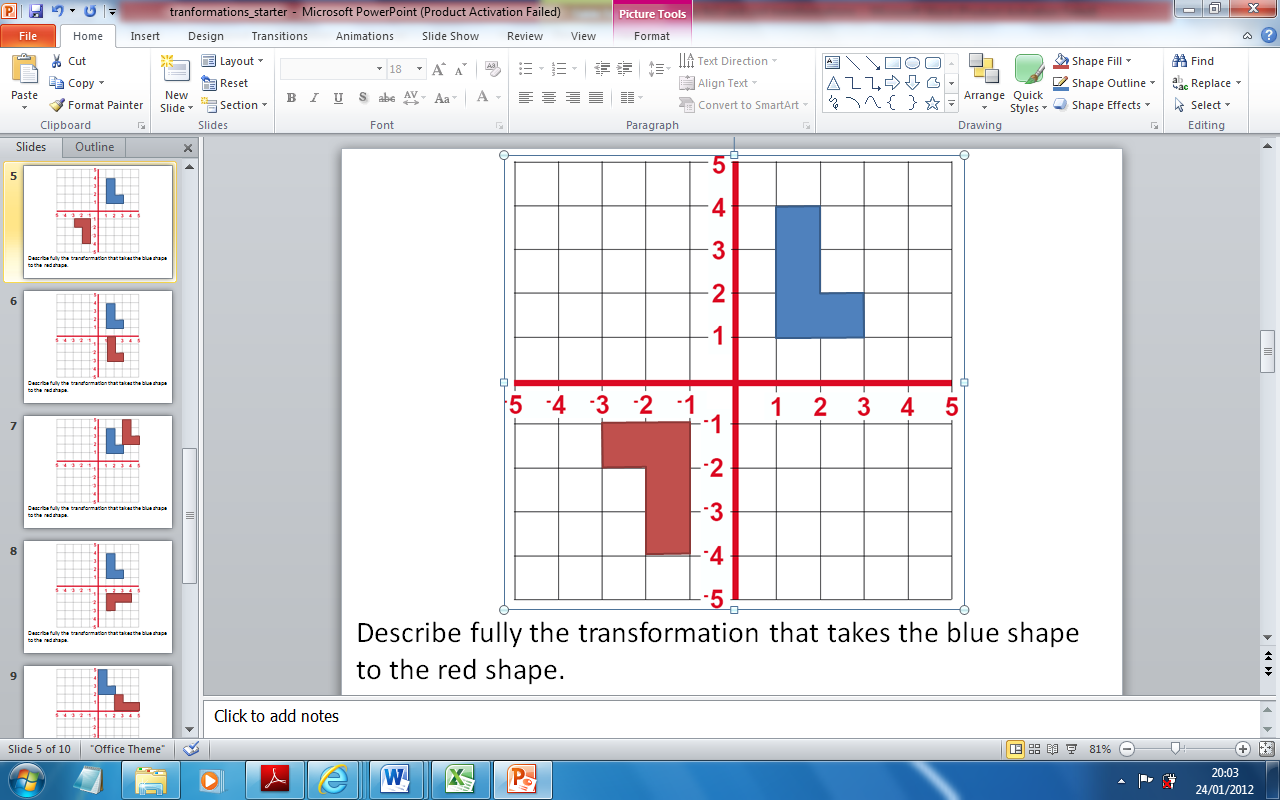 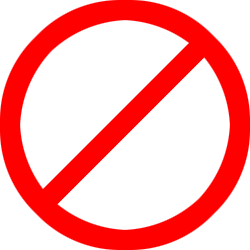 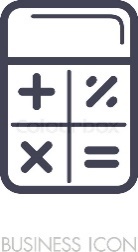 Find the nth term of the sequence:	7	3	-1	-5…

Joshua rolls an ordinary dice once. Write down the probability that he gets an 8.

Mia spins a spinner. The spinner can land on red or green or blue or pink. The table shows each of the probabilities that the spinner will land on red or green or blue.



Work out the probability that the spinner will land on pink 

£12.51 - £8.34
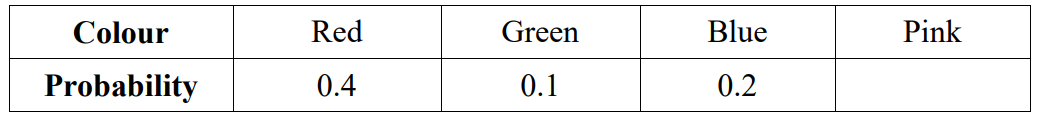 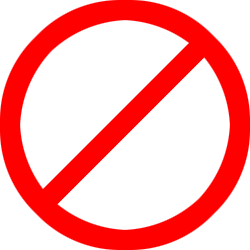 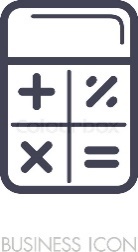 6 cm
8 cm
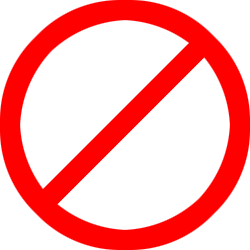 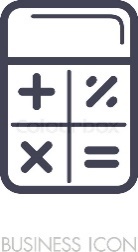 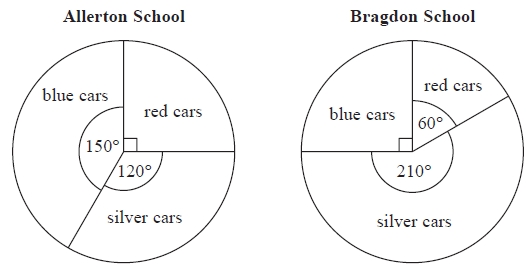 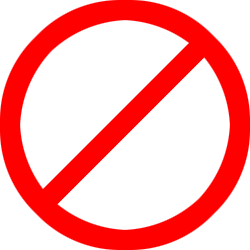 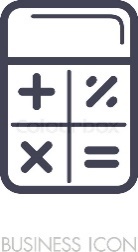 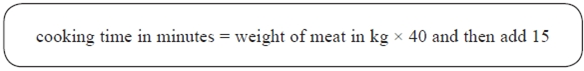 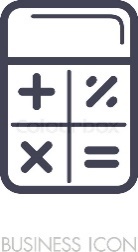 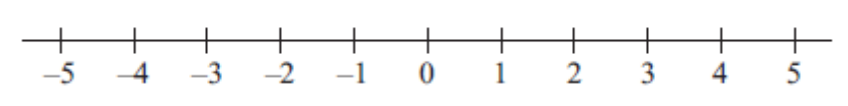 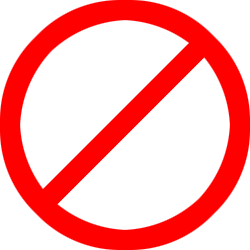 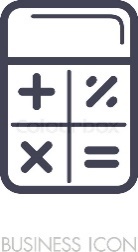 6 cm
5 cm
9 cm
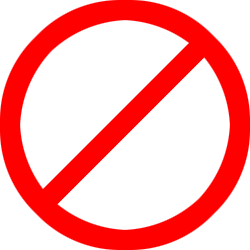 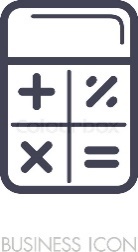 Describe fully the single transformation which maps the blue shape onto the red shape. 

How much of each ingredient does Perveen need to make 20 biscuits? 

Convert 0.8 L to millilitres.
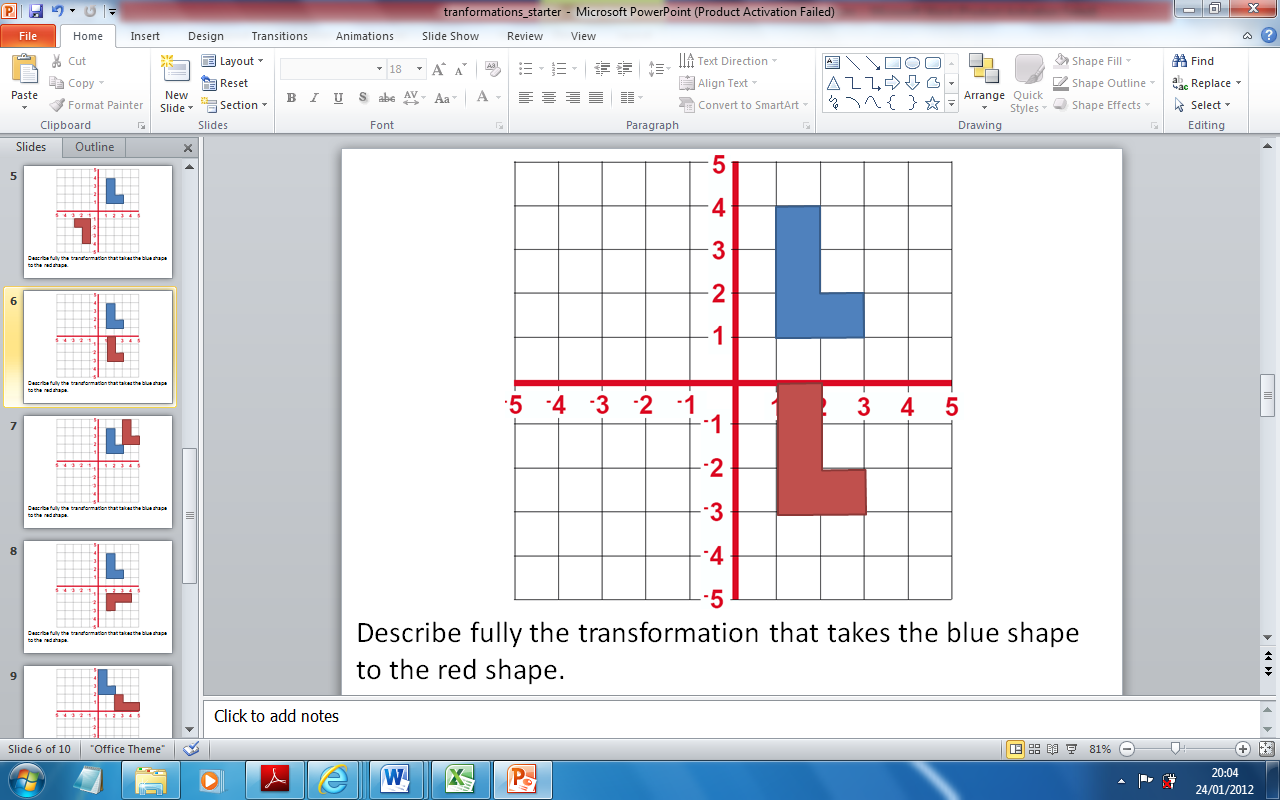 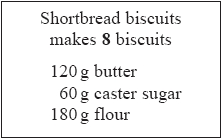 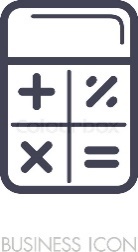 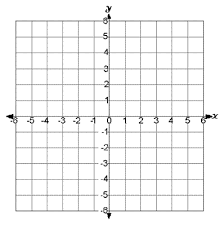 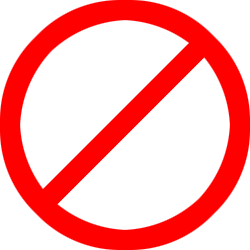 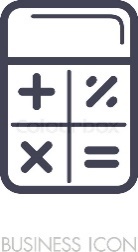 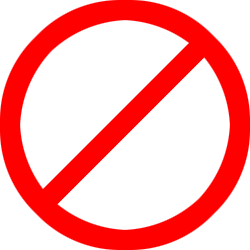 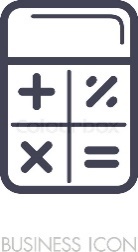 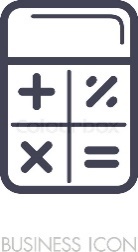 2 cm
5 cm
7 cm
3 cm
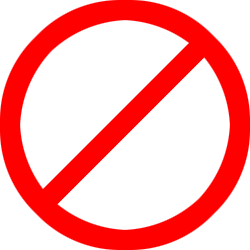 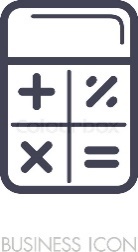 4 cm
3 cm
6 cm
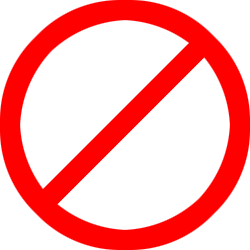 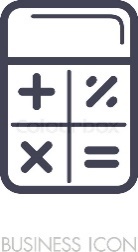 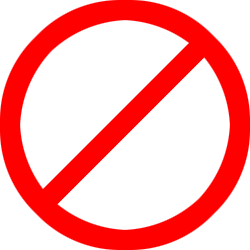 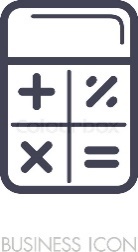 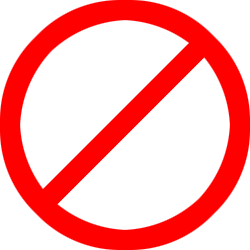 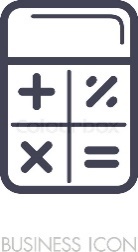 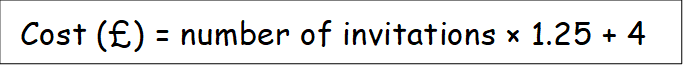 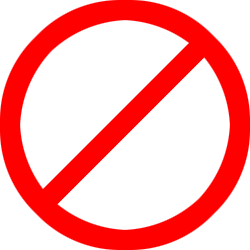 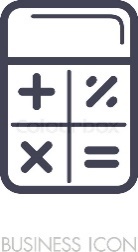 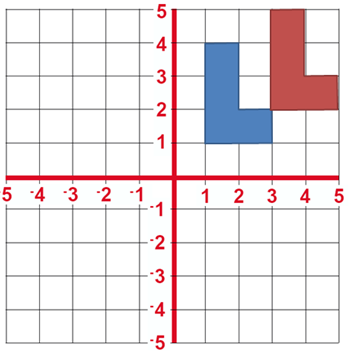 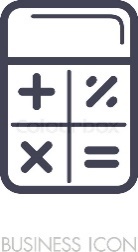 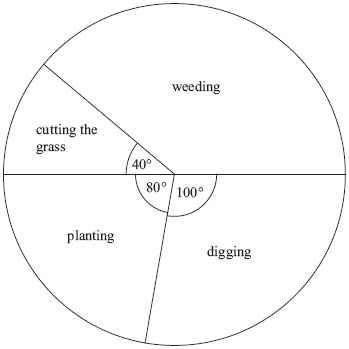 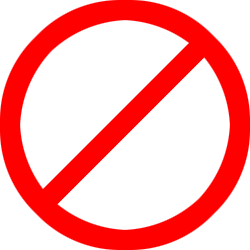 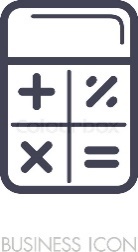 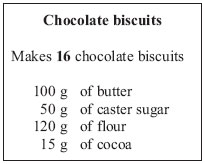 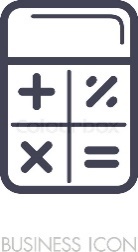 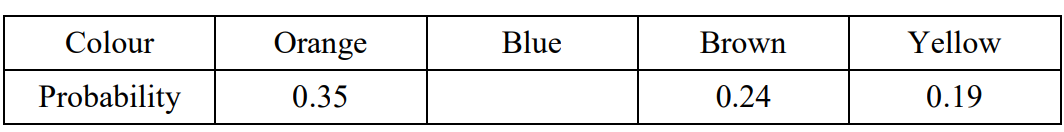 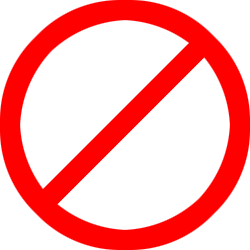 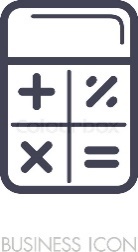 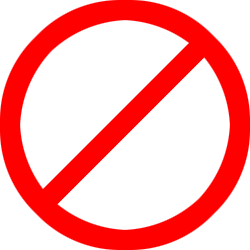 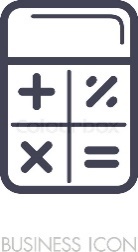 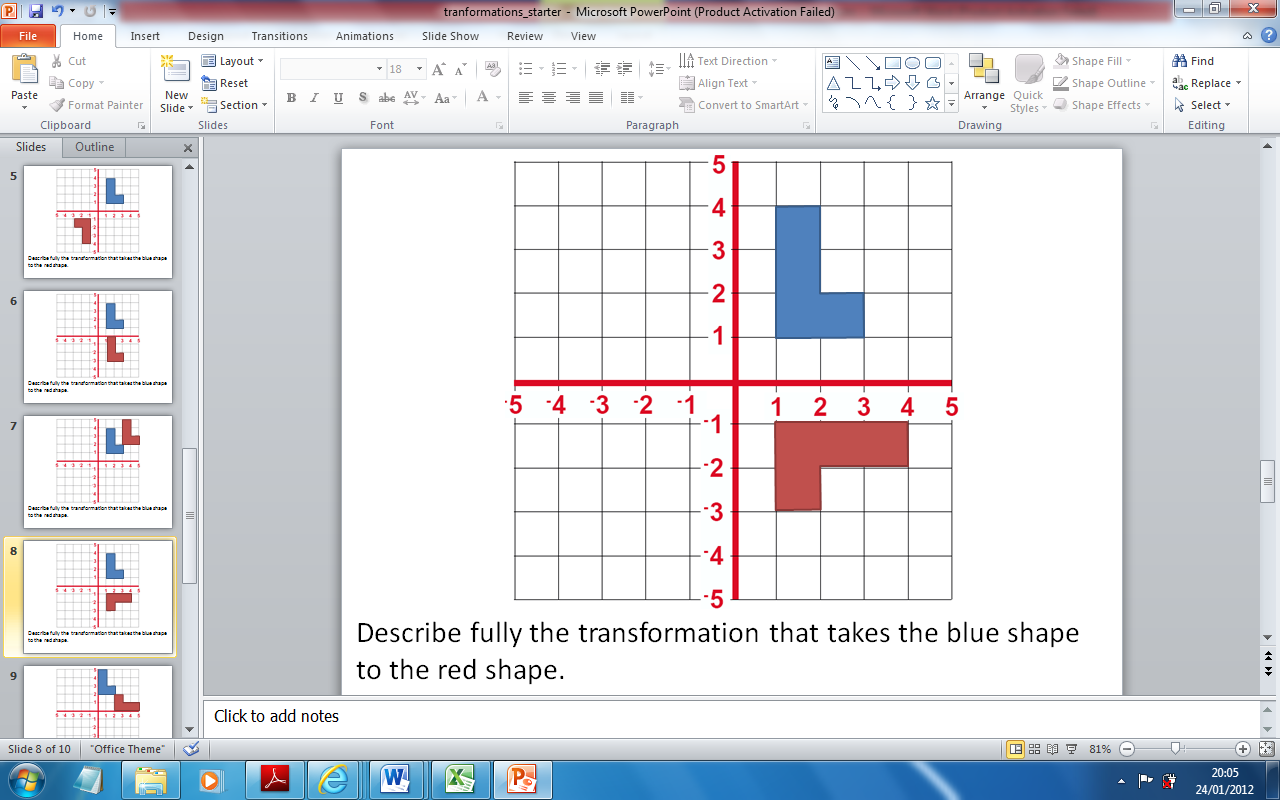 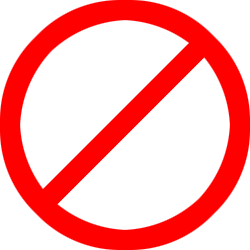 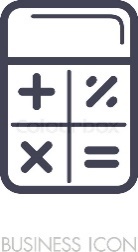 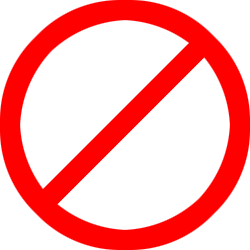 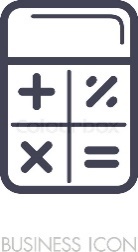 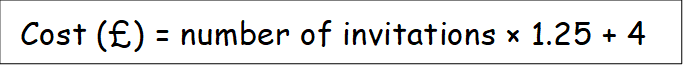 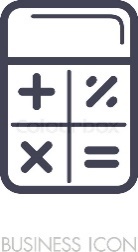 4 cm
3 cm
6 cm
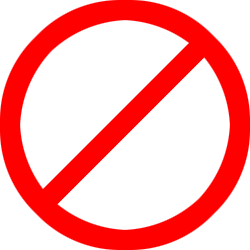 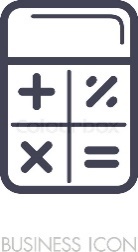 Describe fully the single transformation which maps the blue shape onto the red shape.

Write 0.8 as a fraction in its simplest form. 

Calculate 0.7 x 0.9
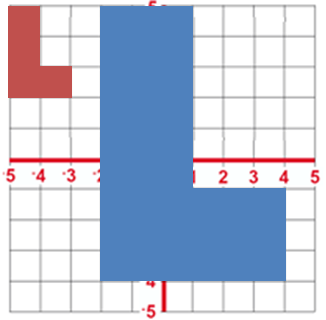 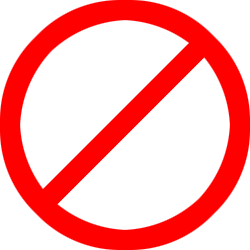 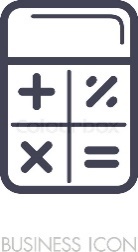 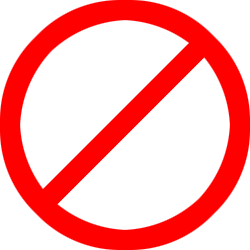 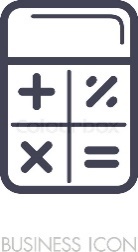 2 cm
5 cm
7 cm
3 cm
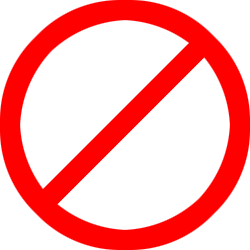 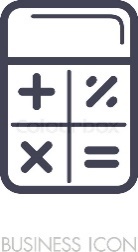 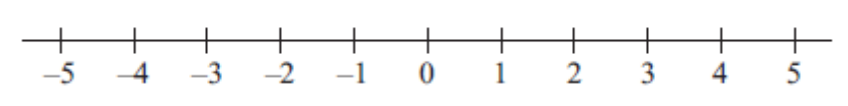 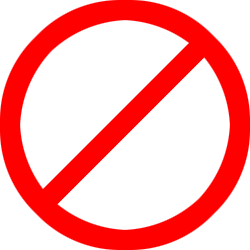 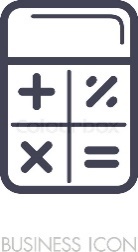 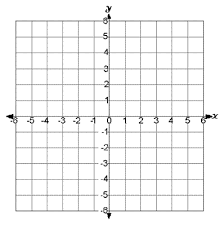 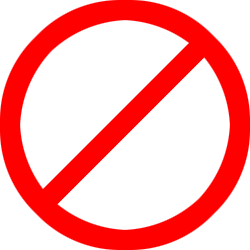 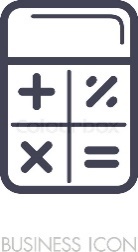 6.5 m
5 m
9.3 m
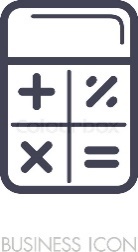 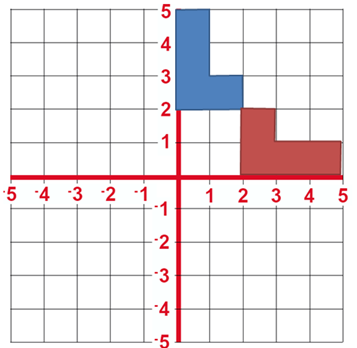 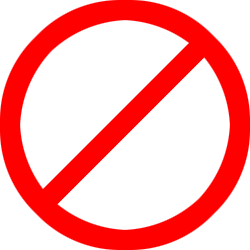 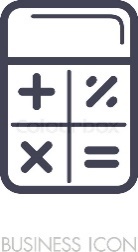 4 cm
6 cm
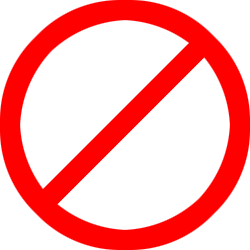 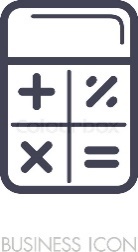 Find the nth term of the sequence:
	-3	-1	1	3… 

Tariq is going to make some shortbread biscuits. He has the following ingredients:
330 g butter
200 g caster sugar
450 g flour
Work out the greatest number of shortbread biscuits that Tariq can make with his ingredients. 

 Write down the mean of the following list of numbers:
6	9	10	9	11	9	9
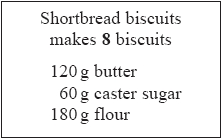 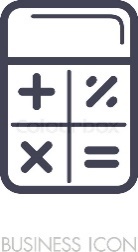 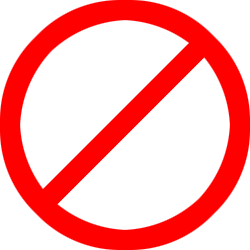 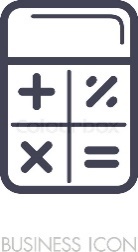 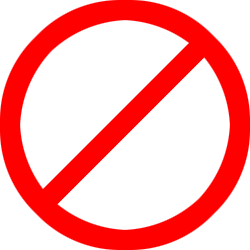 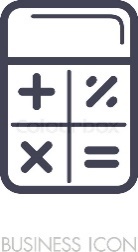 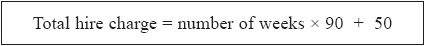 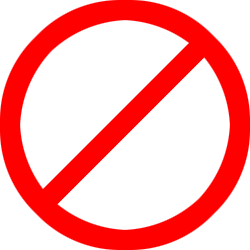 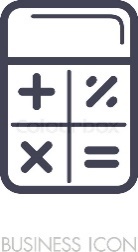 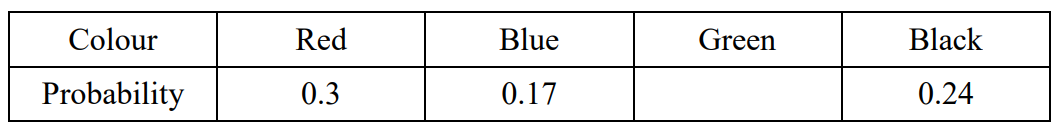 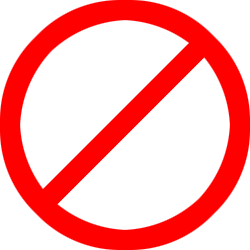 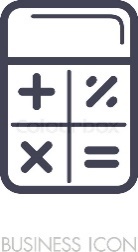 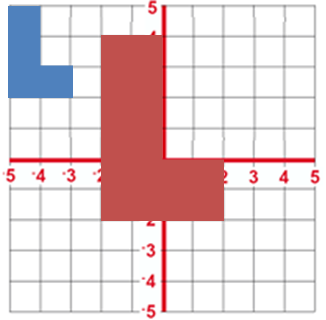 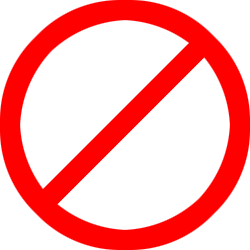 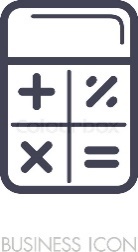 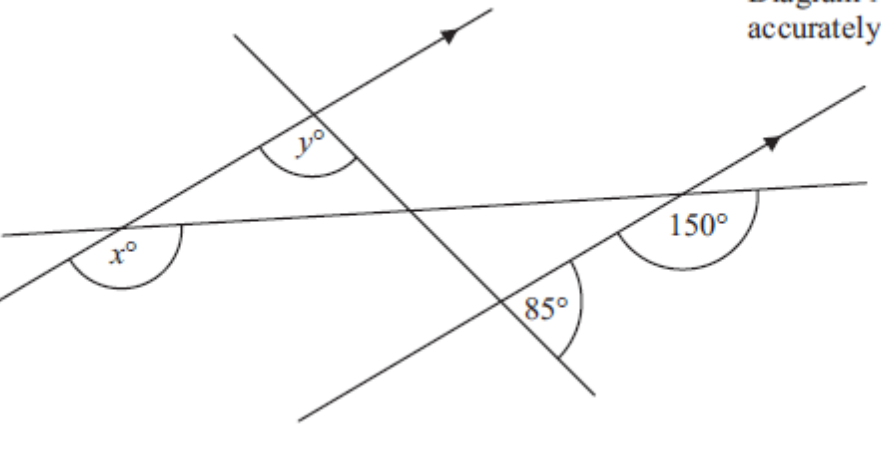 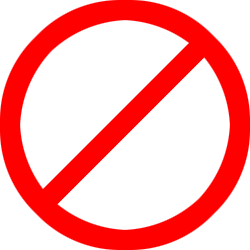 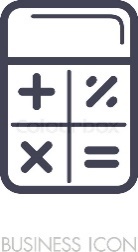 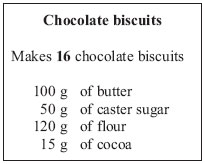 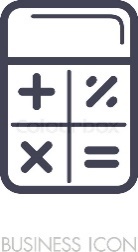 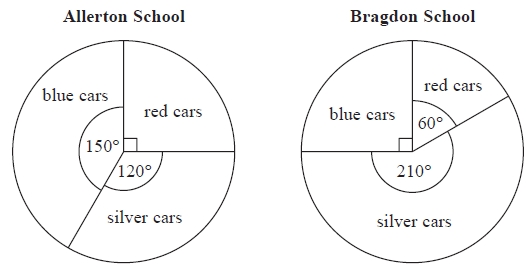 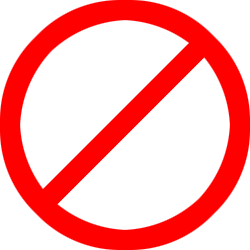 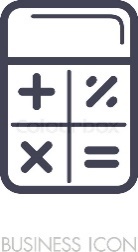 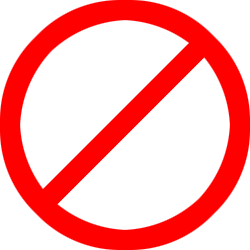 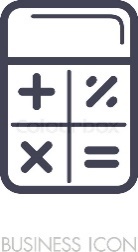